Il calcolo approssimato della radice di un’equazione
Quale il grafico della funzione ?
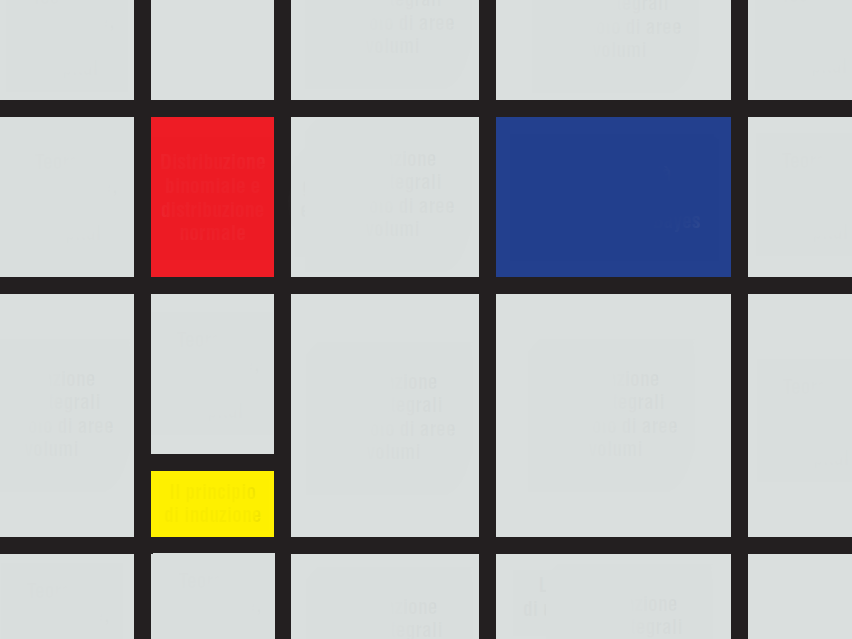 I cinque poliedri regolari
L’immaginario numero i
Quale il modello di un sistema assiomatico?
Confronto di insiemi infiniti
Distribuzione binomiale e distribuzione normale
Equazioni di luoghi geometrici
Permutazioni, disposizioni, combinazioni
Problemi di massimo e minimo
Dall’andamento del grafico alla possibile espressione analitica della funzione.
Applicazione degli integrali al calcolo di aree e volumi
Teoremi di Lagrange, Rolle, l'Hôpital
Approssimare un integrale definito.
Il principio
di induzione
Principio di Cavalieri
Il teorema della media integrale.
La probabilità condizionata e la formula di Bayes
L’approssimazione di e,  e φ